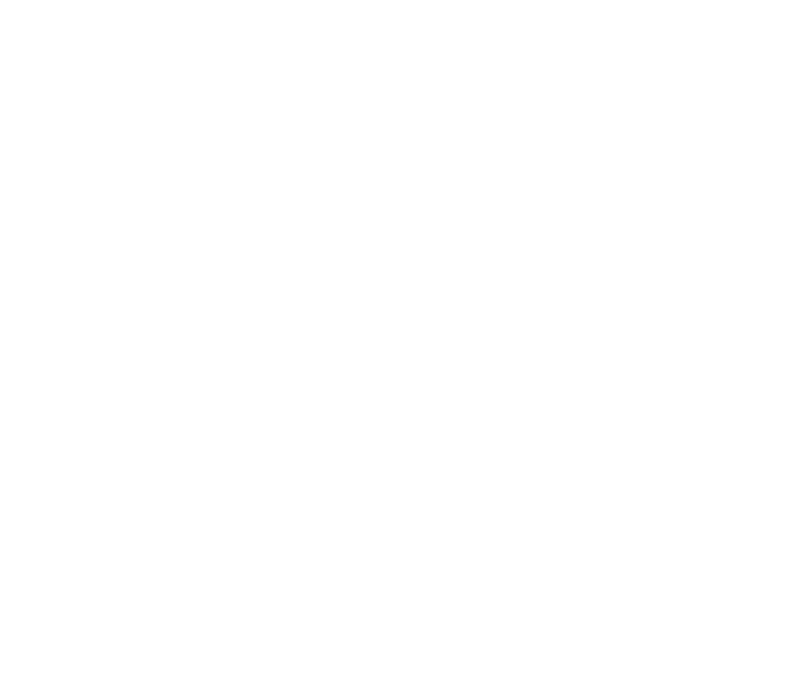 ´
´
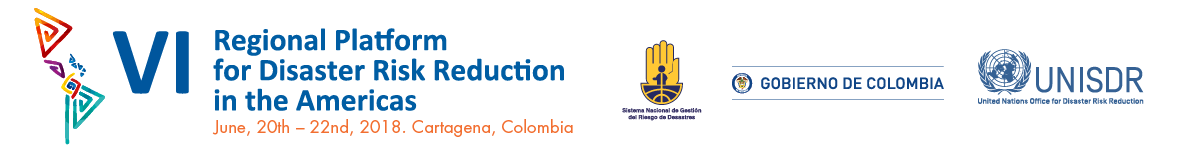 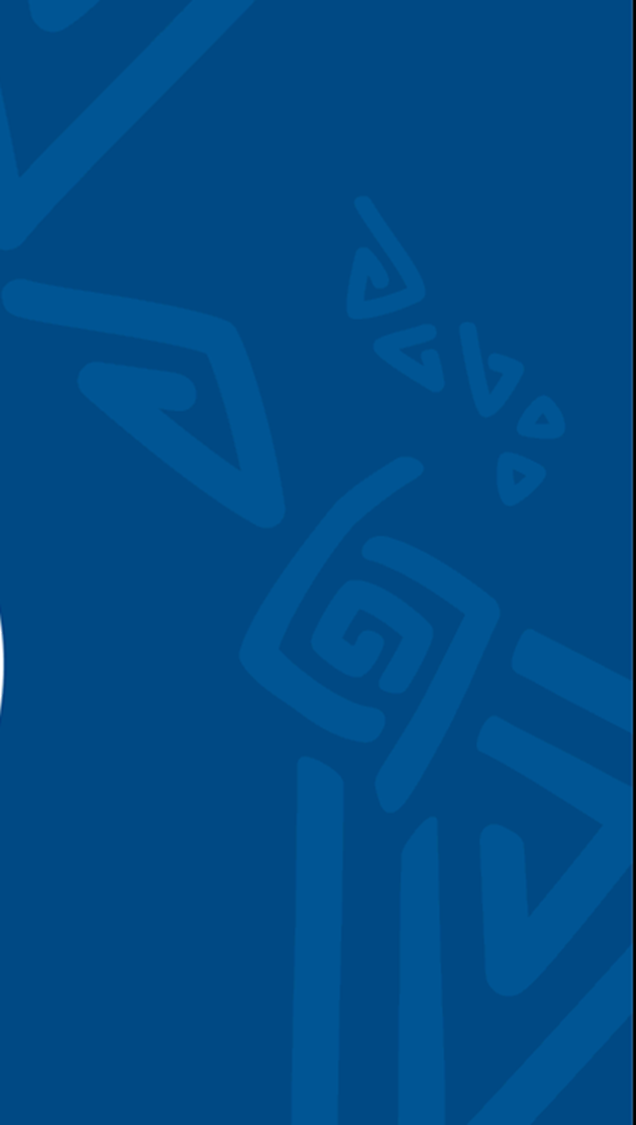 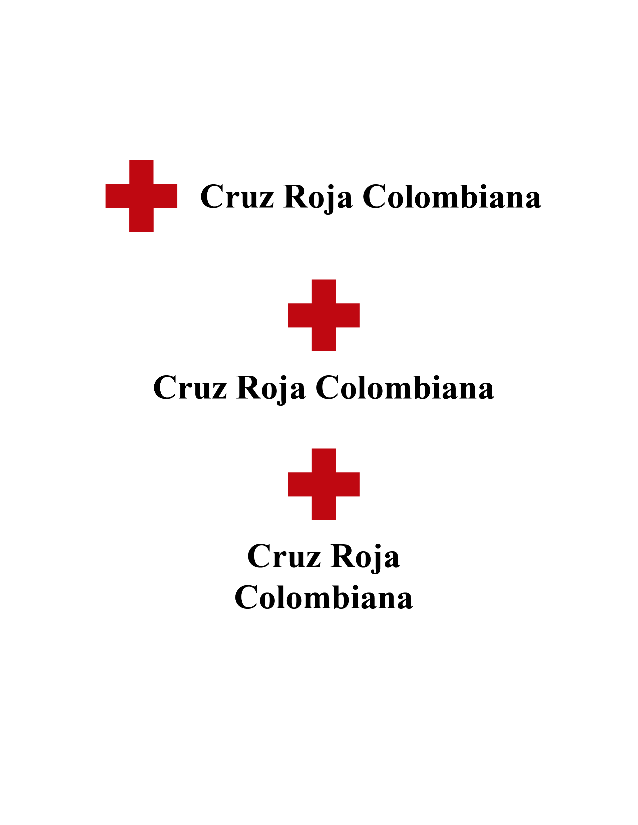 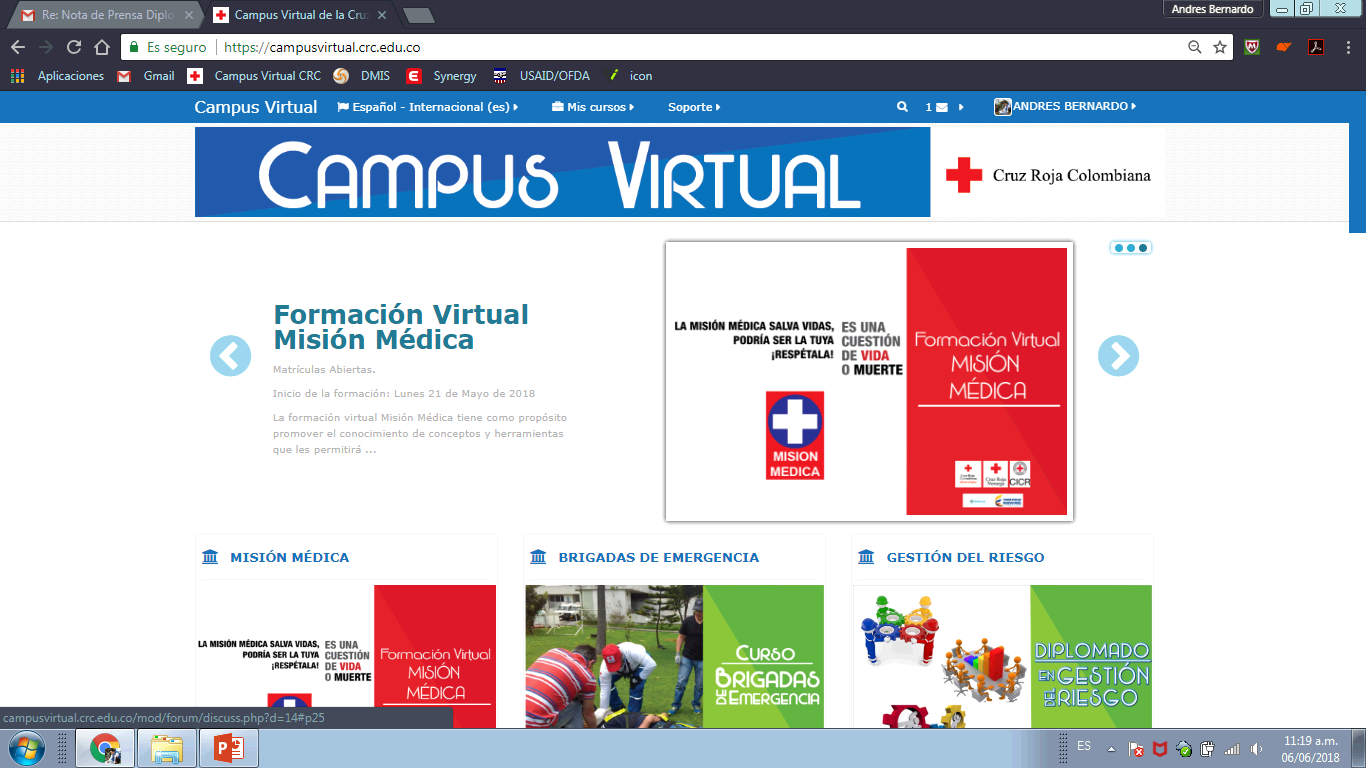 [Speaker Notes: Saludo de Bienvenida a los asistentes				1 min]
DESCRIPCIÓN
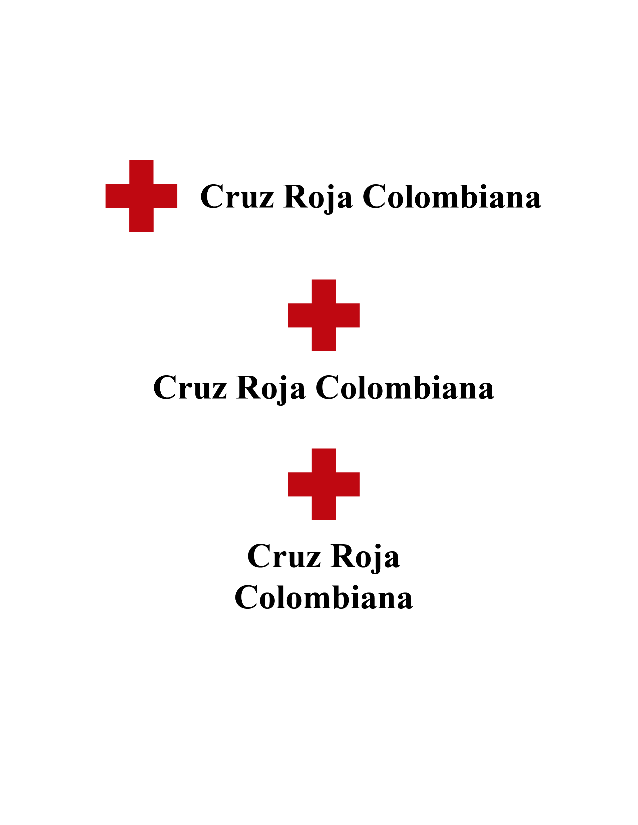 DIPLOMADO VIRTUAL EN GESTIÓN DEL RIESGO DE DESASTRES
DESARROLLADO EN EL MARCO DEL PROYECTO
Fortalecimiento de la capacidad de respuesta  del SNGRD Frente a emergencias en un contexto multi-amenaza en la frontera colombo – venezolana y de la cooperación entre los integrantes civiles del Sistema Nacional de Gestión del Riesgo de Desastres - SNGRD y las Fuerzas Armadas FF.AA.
FINANCIADO  POR
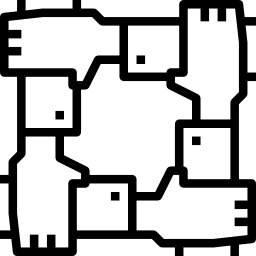 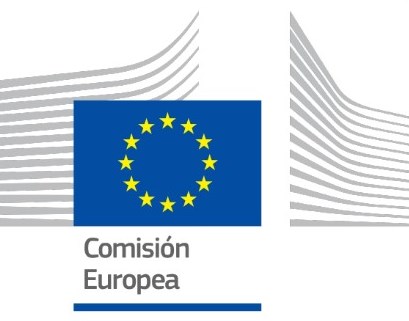 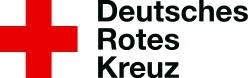 DESCRIPCIÓN
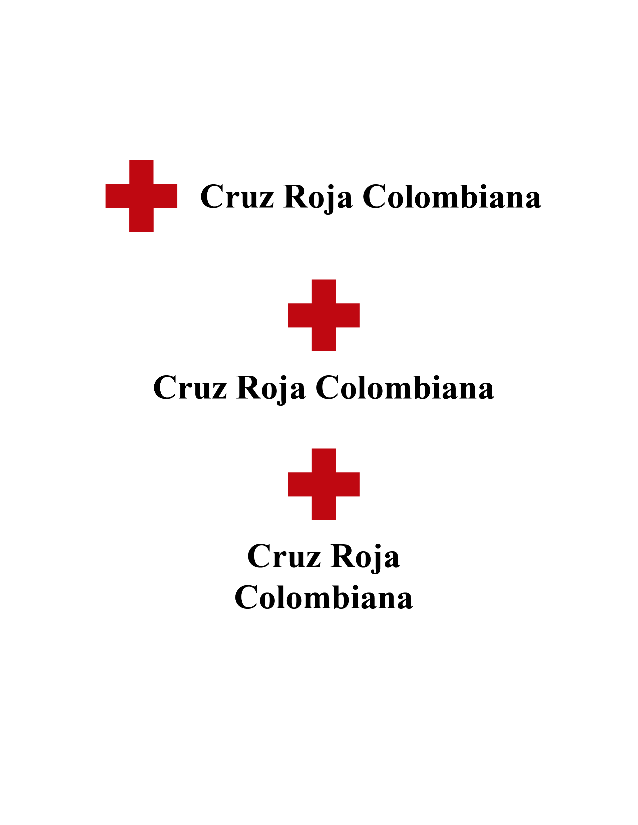 DIPLOMADO VIRTUAL EN GESTIÓN DEL RIESGO DE DESASTRES
Herramienta de fácil acceso con un lenguaje sencillo para apropiar conocimiento básico en Gestión del Riesgo de Desastres, en un marco normativo y técnico vigente. Además proporciona los conocimientos para el adecuado manejo de desastres.
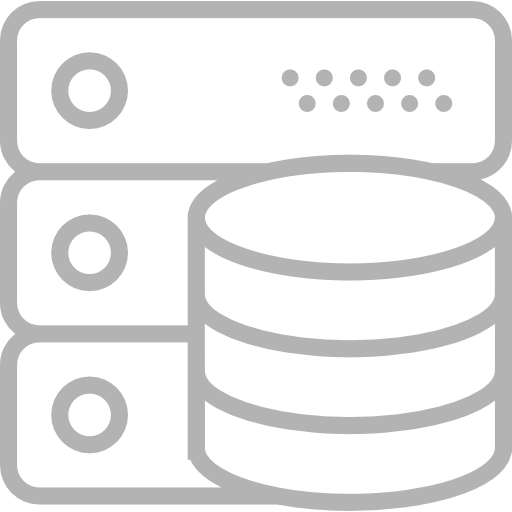 [Speaker Notes: Herramienta en línea.
100% virtual.
Acceso 24/7
Mesa de Ayuda 

2 minutos    Acumulado: 03 minutos]
DESCRIPCIÓN
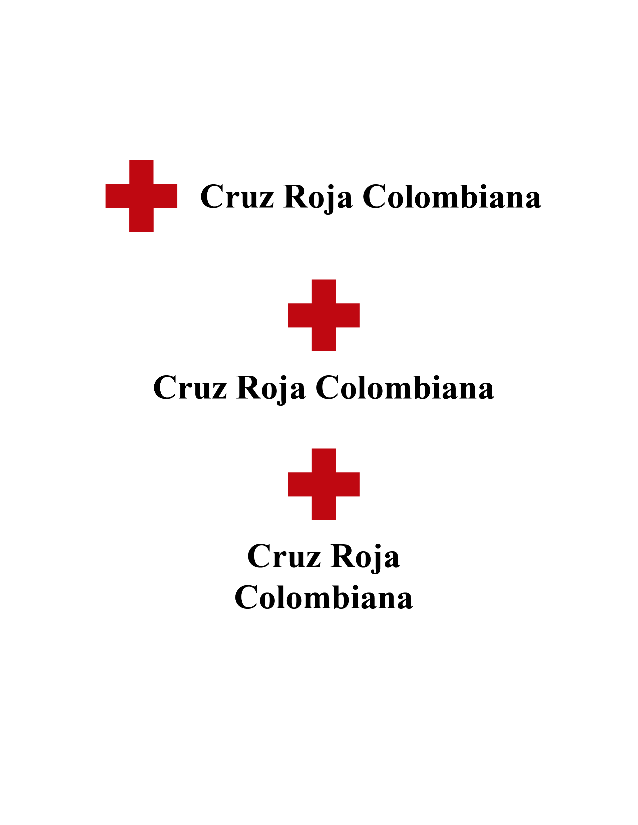 DIPLOMADO VIRTUAL EN GESTIÓN DEL RIESGO DE DESASTRES
CONSEJOS TERRITORIALES 
Gestión del Riesgo de Desastres
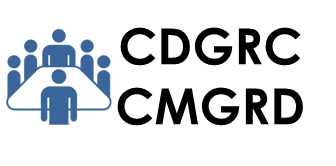 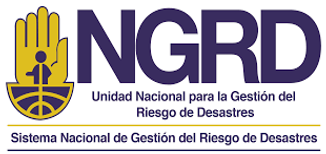 FORTALECIMIENTO
Sistema Nacional de
Gestión del Riesgo de
Desastres
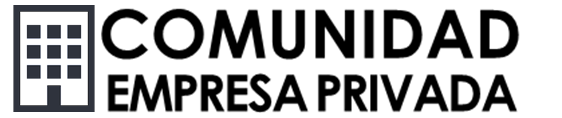 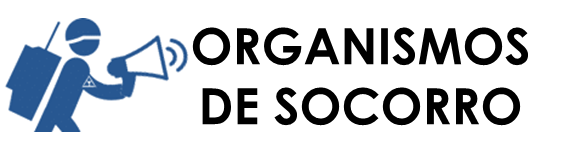 [Speaker Notes: Responde a una necesidad del SNGRD y sus personas
Orientado a: Integrantes de los comités del nacionales
              Representantes integrantes CDMGRD CMGRD
	  Coordinadores respuesta organismos operativos
	  Comunidades y empresa privada (Res 2157 de 20179    

3 minutos              Acumulados: 6 minutos]
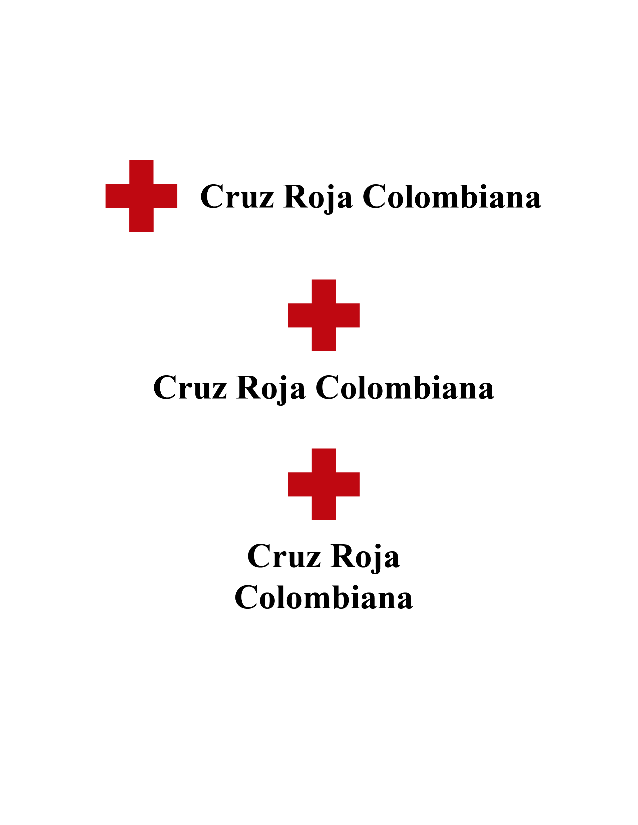 REQUISITOS
DIPLOMADO VIRTUAL EN GESTIÓN DEL RIESGO DE DESASTRES
Hardware
Software
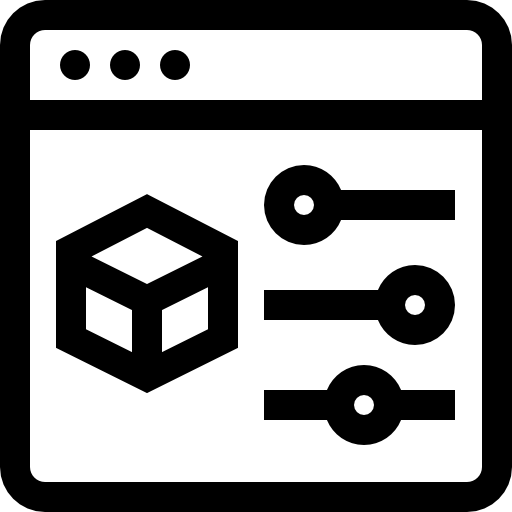 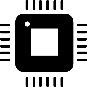 Intel Pentium, Amd Athom.
2 Gb
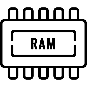 40 Gb
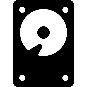 Visualización de los videos
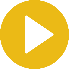 Banda ancha(1MB)
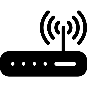 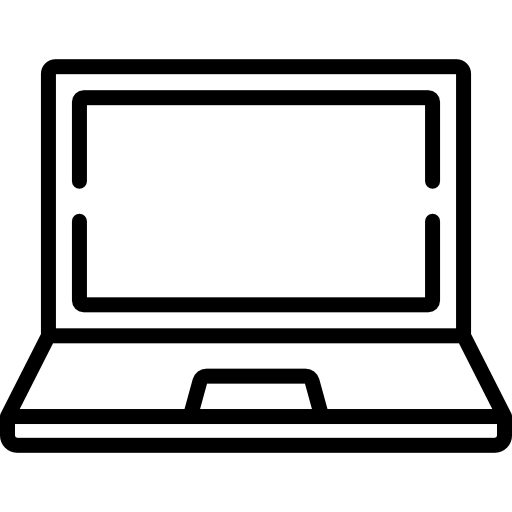 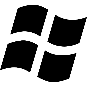 64bits
10,8 +
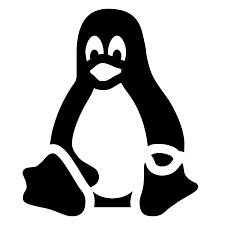 7+
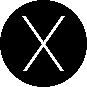 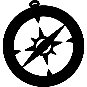 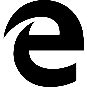 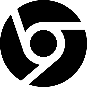 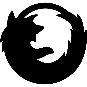 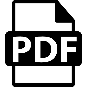 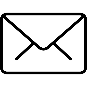 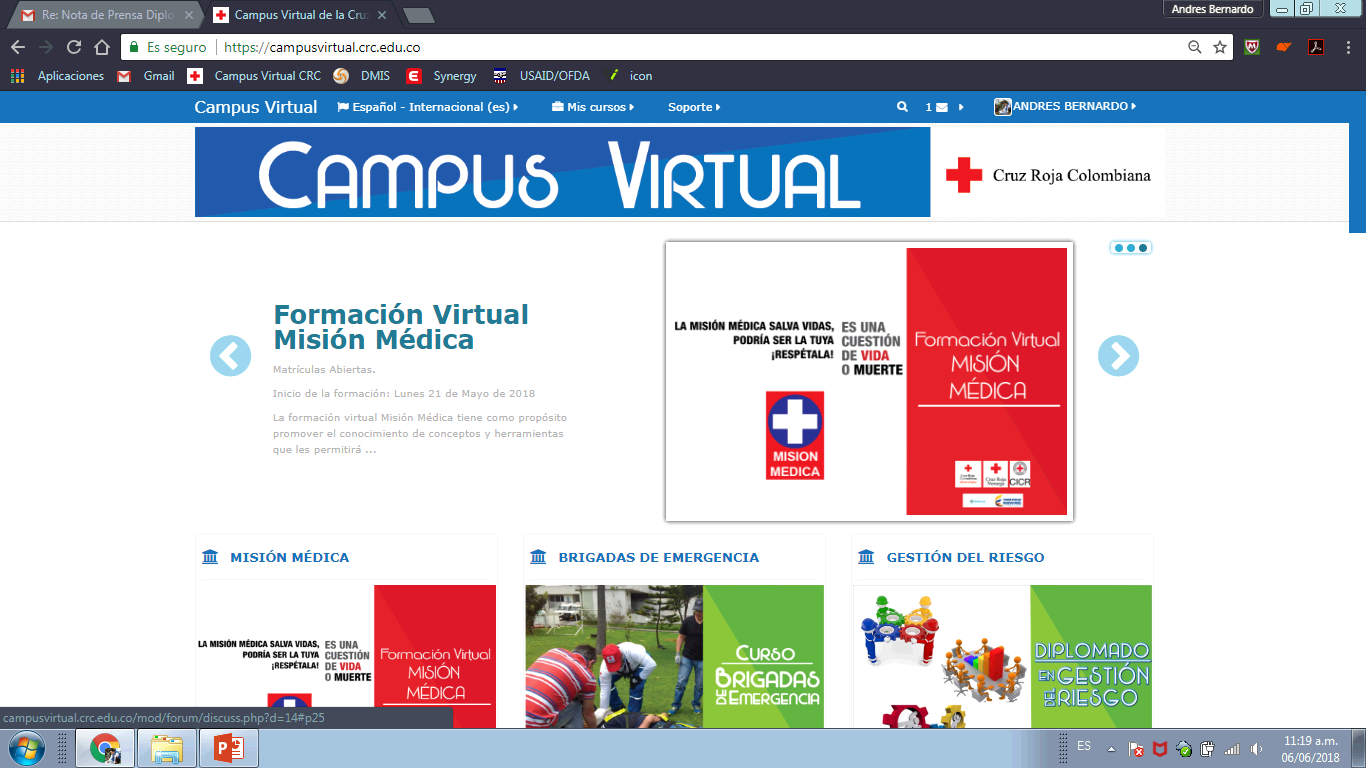 [Speaker Notes: Requisitos del computador
Requisitos del sistema


1 minuto			Acumulado: 07 minutos]
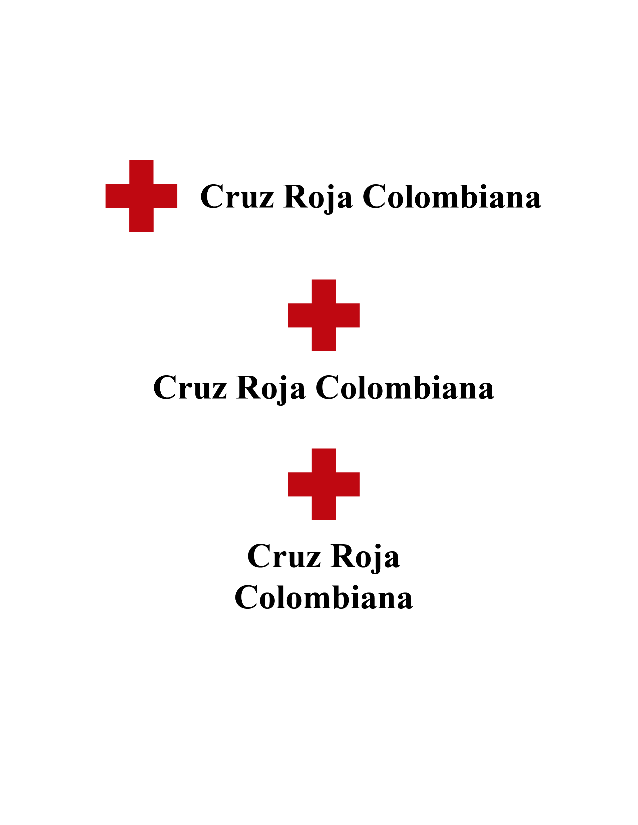 METODOLOGÍA
DIPLOMADO VIRTUAL EN GESTIÓN DEL RIESGO DE DESASTRES
curso
básico
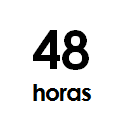 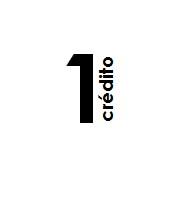 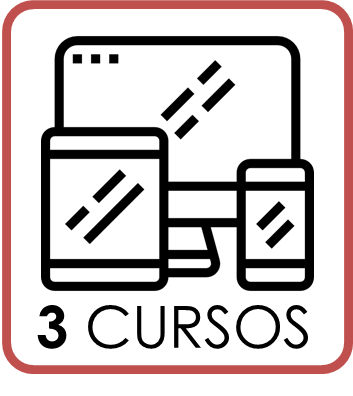 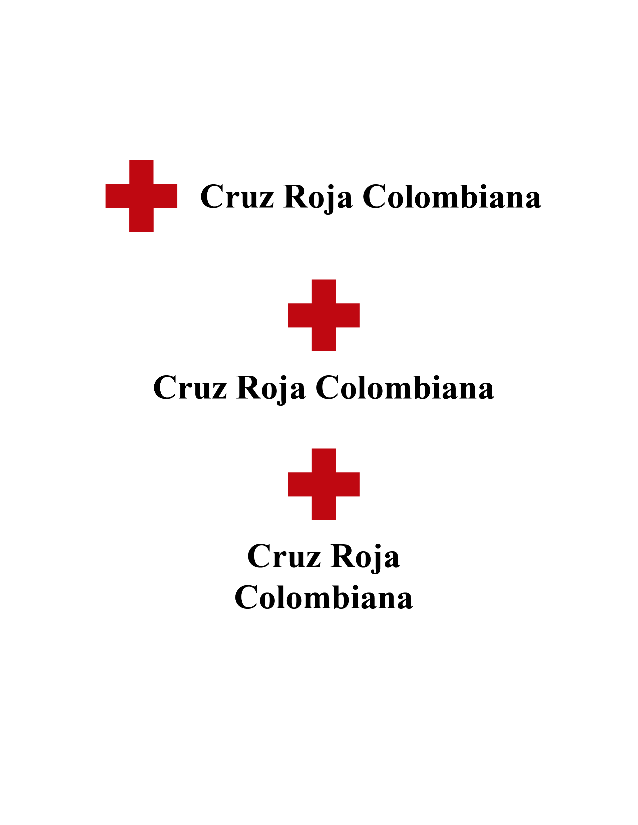 METODOLOGÍA
DIPLOMADO VIRTUAL EN GESTIÓN DEL RIESGO DE DESASTRES
Contexto
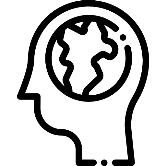 internacional
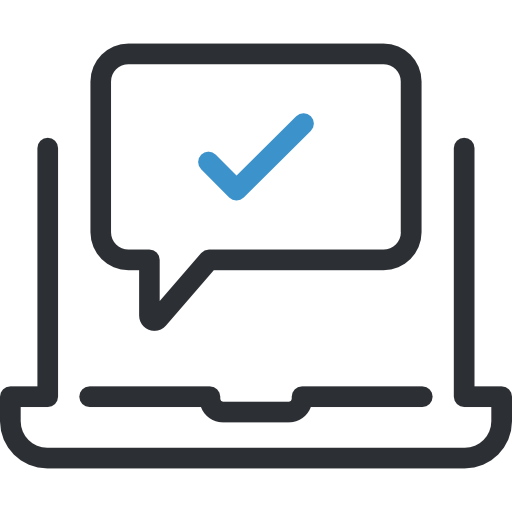 Contexto
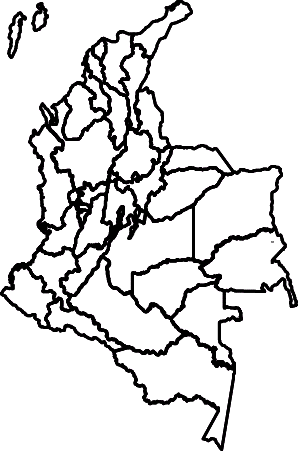 nacional
Conceptos
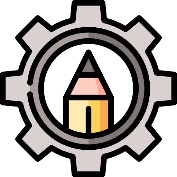 generales
Herramientas
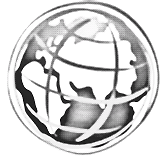 manejo
[Speaker Notes: Marco técnico internacional
Marco normativo nacional
Herramientas metodológicas para el manejo de desastres

   3 minutos      Acumulados:  10 minutos]
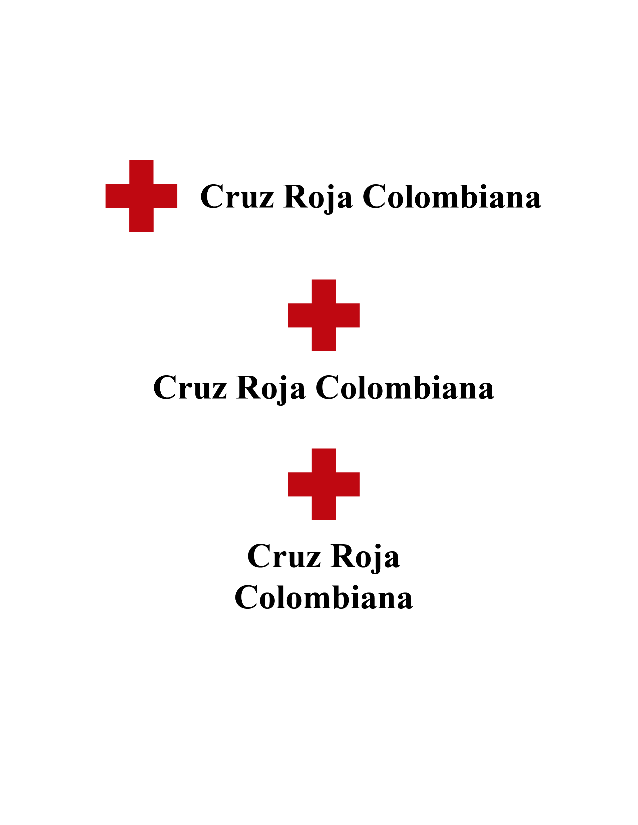 DIPLOMADO VIRTUAL EN GESTIÓN DEL RIESGO DE DESASTRES
METODOLOGÍA
curso
básico
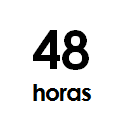 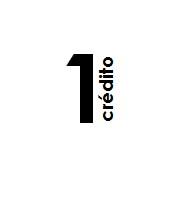 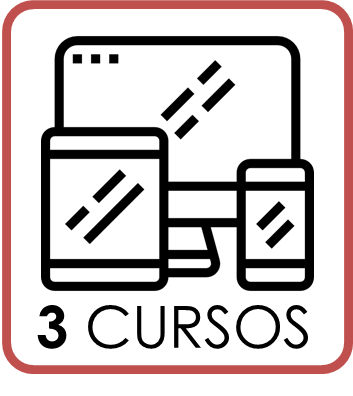 curso
adm/tivo
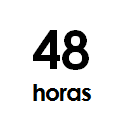 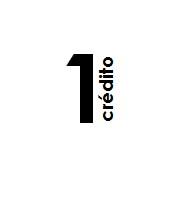 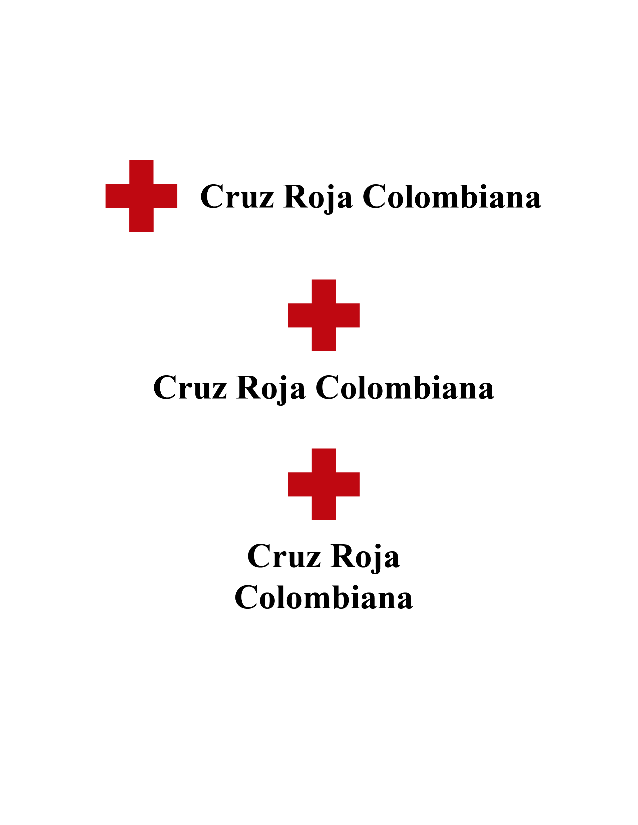 METODOLOGÍA
DIPLOMADO VIRTUAL EN GESTIÓN DEL RIESGO DE DESASTRES
organización
SNGRD
instrumentos
planificación
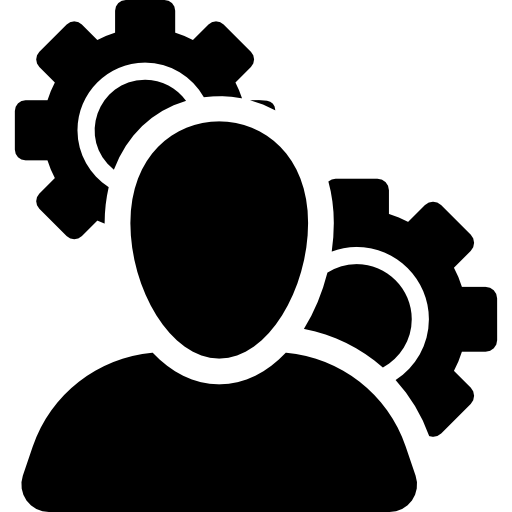 sistemas de 
información
Pre requisito
curso básico
mecanismos 
financiación
[Speaker Notes: Estructura del SNGRD instancias de dirección Vs Orientación/coord.
Instrum. Planif.  PNGRD – ENRE (POT-EOD,  POMCAS,  Planes de Desarrollo)
Sistemas de información
Fondo Nacional GRD – Subcuentas: Conoc. Reduc. Manejo. Recup. Protec Finan.

3 minutos                     Acumulado: 13 minutos]
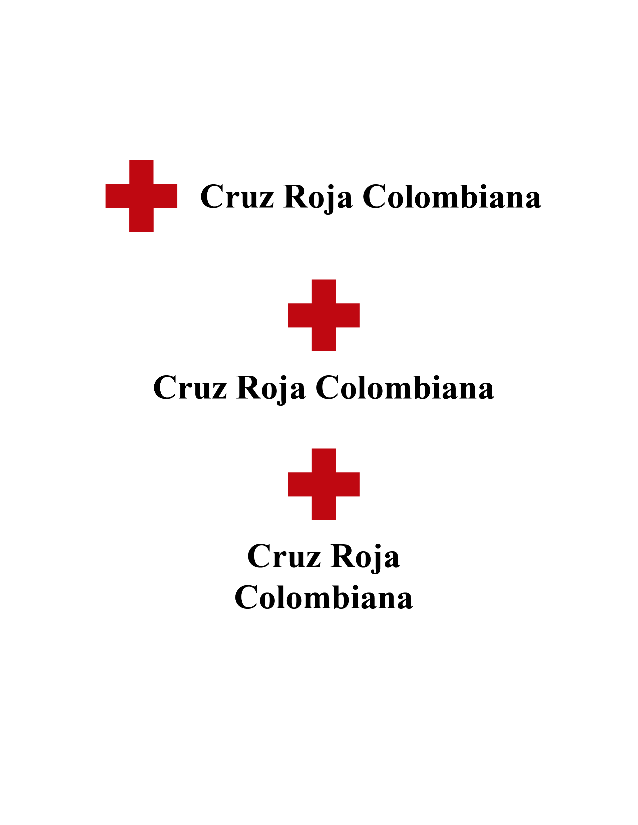 DIPLOMADO VIRTUAL EN GESTIÓN DEL RIESGO DE DESASTRES
METODOLOGÍA
curso
básico
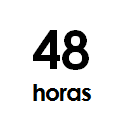 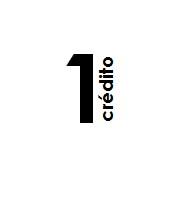 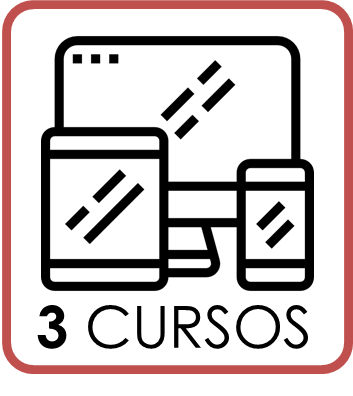 curso
adm/tivo
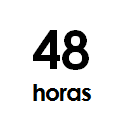 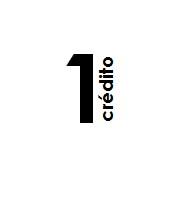 curso
operativo
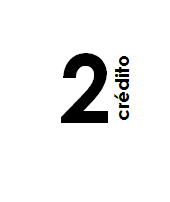 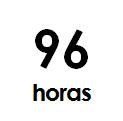 METODOLOGÍA
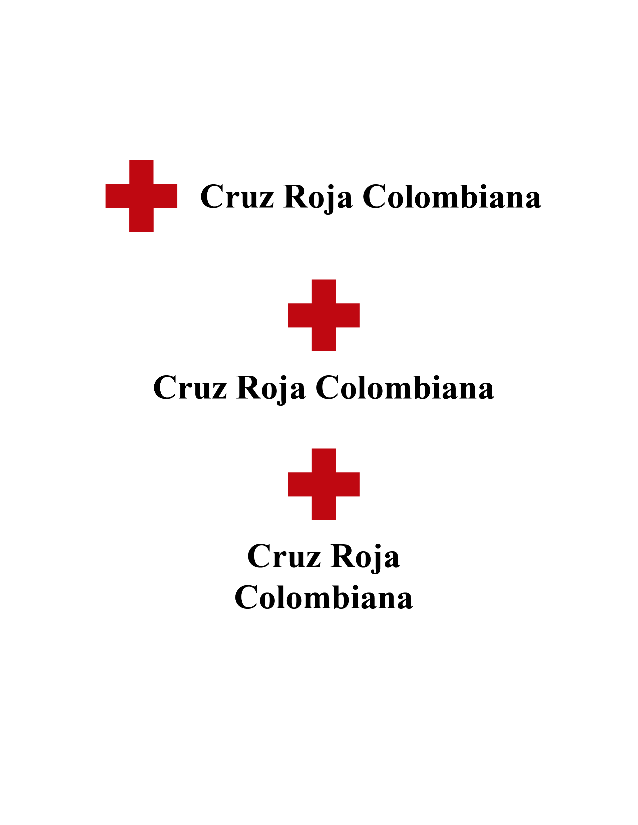 DIPLOMADO VIRTUAL EN GESTIÓN DEL RIESGO DE DESASTRES
instrumentos manejo
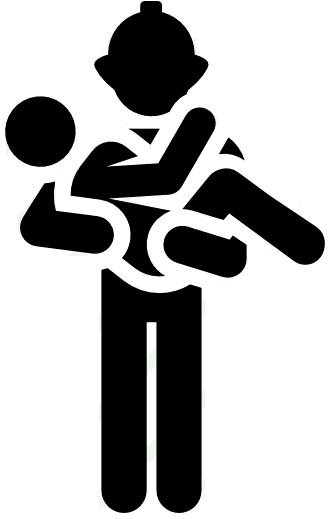 marco de
actuación
organización
servicios
Pre requisito
curso básico y 
administrativo
modelos de 
administración
emergencias
[Speaker Notes: Declaratorias: Desastre (nal. dep. mun.); Clamidad publica; Retorno; plan acc especif recup.
Régimen especiales empréstitos, ocupaciones, servidumbres, trnsf recursos, etc
Organización Rta: niveles de emergencias, activación,  articulación rta nal, organización rta nal
Servicios de respuesta: 
Funciones soporte: inf. planeac. logística, financiera
Modelos: SCI - COE


4 minutos			Acumulado: 17 minutos]
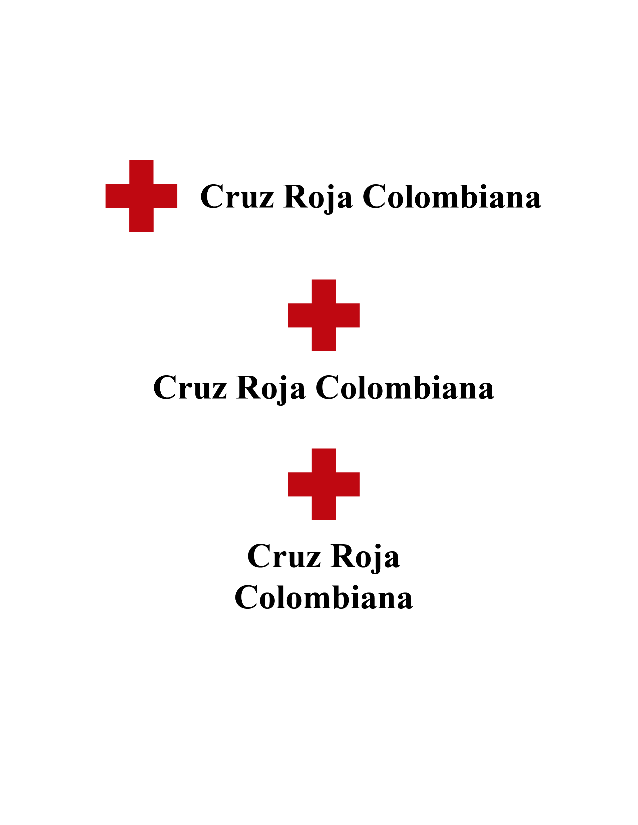 CERTIFICACIÓN
DIPLOMADO VIRTUAL EN GESTIÓN DEL RIESGO DE DESASTRES
curso
básico
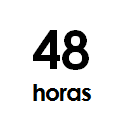 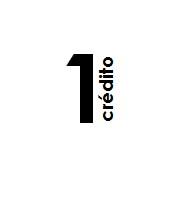 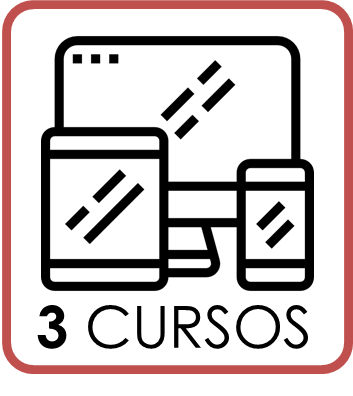 curso
adm/tivo
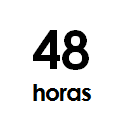 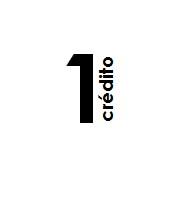 curso
operativo
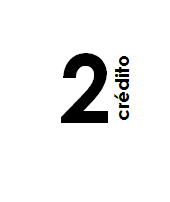 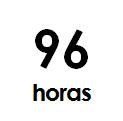 4
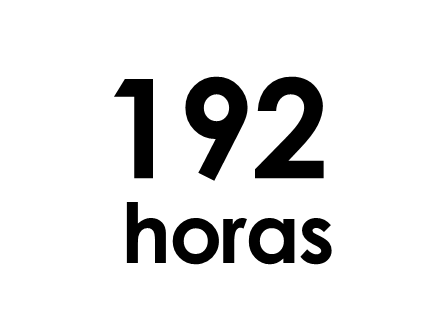 certificación
TOTAL
créditos
DIPLOMADO
[Speaker Notes: Describir titulación individual por cursos y final de diplomado
Gratuidad vigencia del proyecto

1 minuto			Acumulado: 18 minutos]
METODOLOGÍA
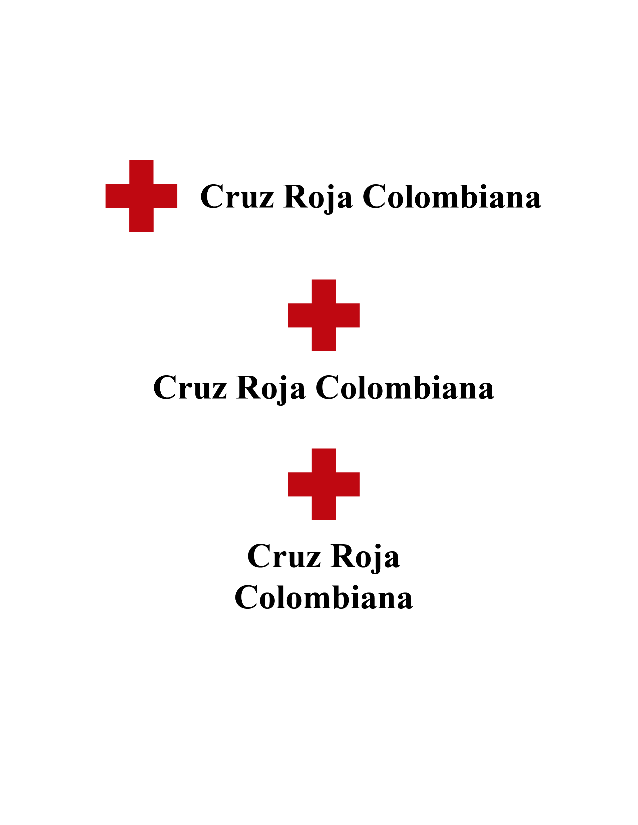 DIPLOMADO VIRTUAL EN GESTIÓN DEL RIESGO DE DESASTRES
Material 
de estudio

Documentos 
de apoyo

Evaluaciones

Mesa de Ayuda
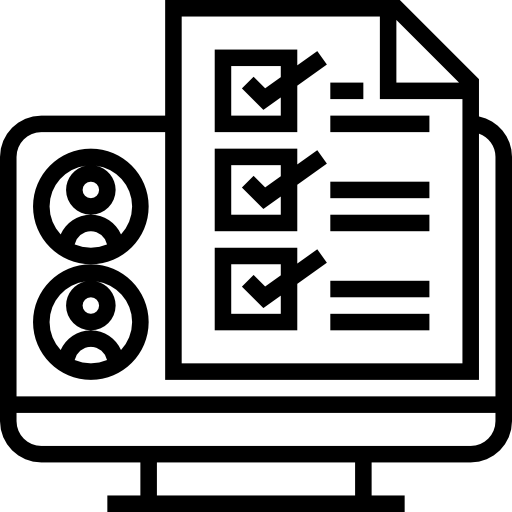 [Speaker Notes: 1 minutos			Acumulado: 19 minutos]
IMPACTO
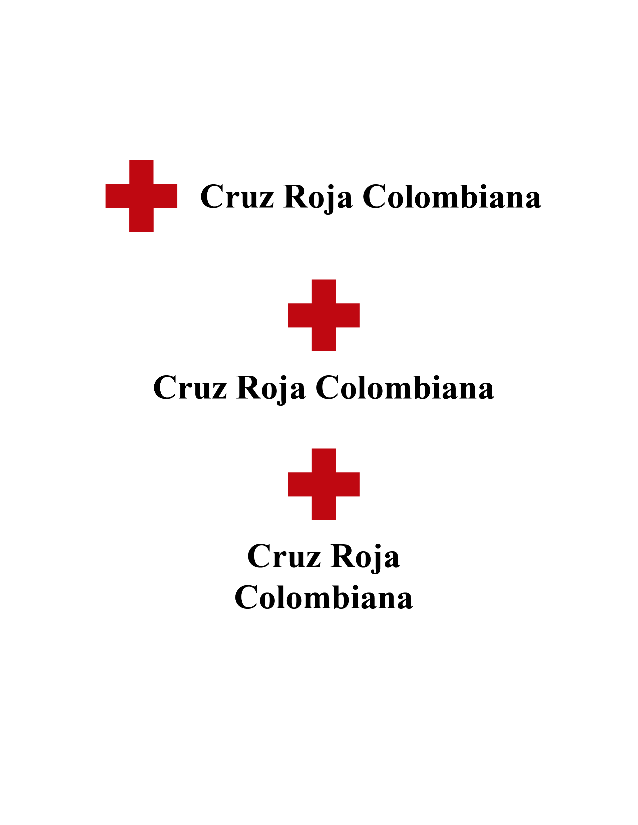 DIPLOMADO VIRTUAL EN GESTIÓN DEL RIESGO DE DESASTRES
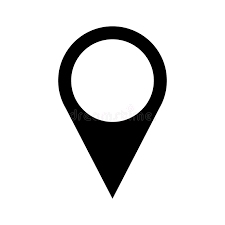 Marco de Sendai para la
Reducción del Riesgo de Desastres
2015-2030
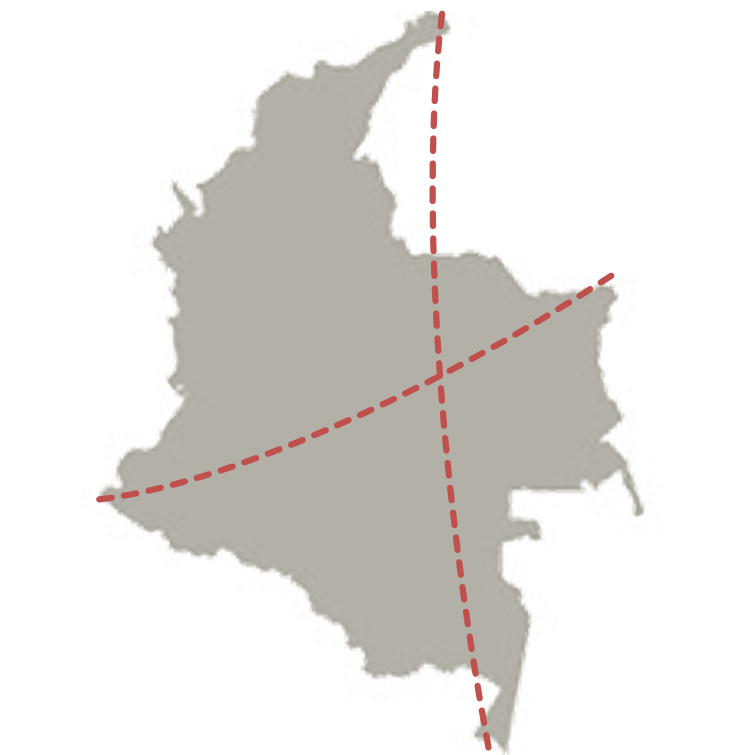 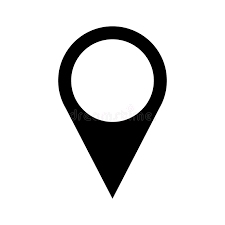 Prioridad 4. Aumentar la preparación para casos de desastre, a fin de dar una respuesta eficaz y “reconstruir mejor”, en los ámbitos de la recuperación, la rehabilitación y la reconstrucción.
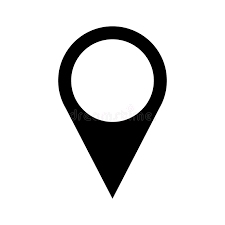 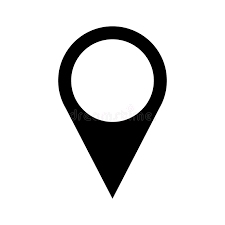 [Speaker Notes: Posibilidad de acceso PC, Smartphone, Tablet

1 minuto          Acumulado: 20 minutos]
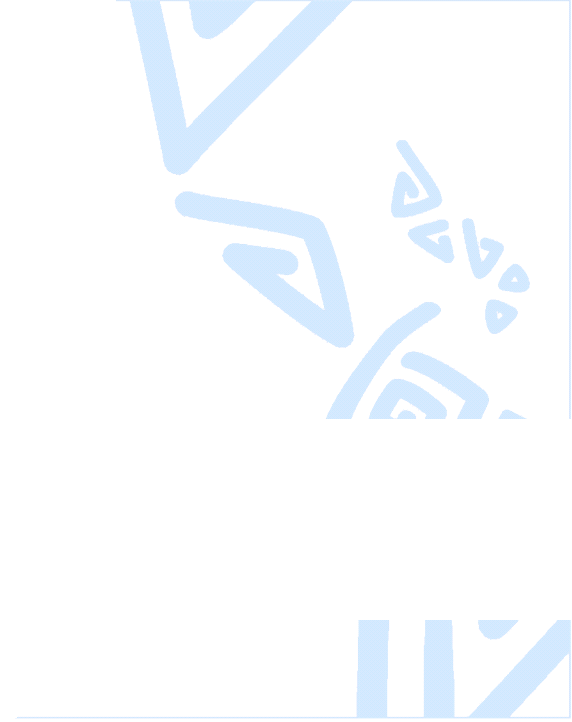 GRACIAS
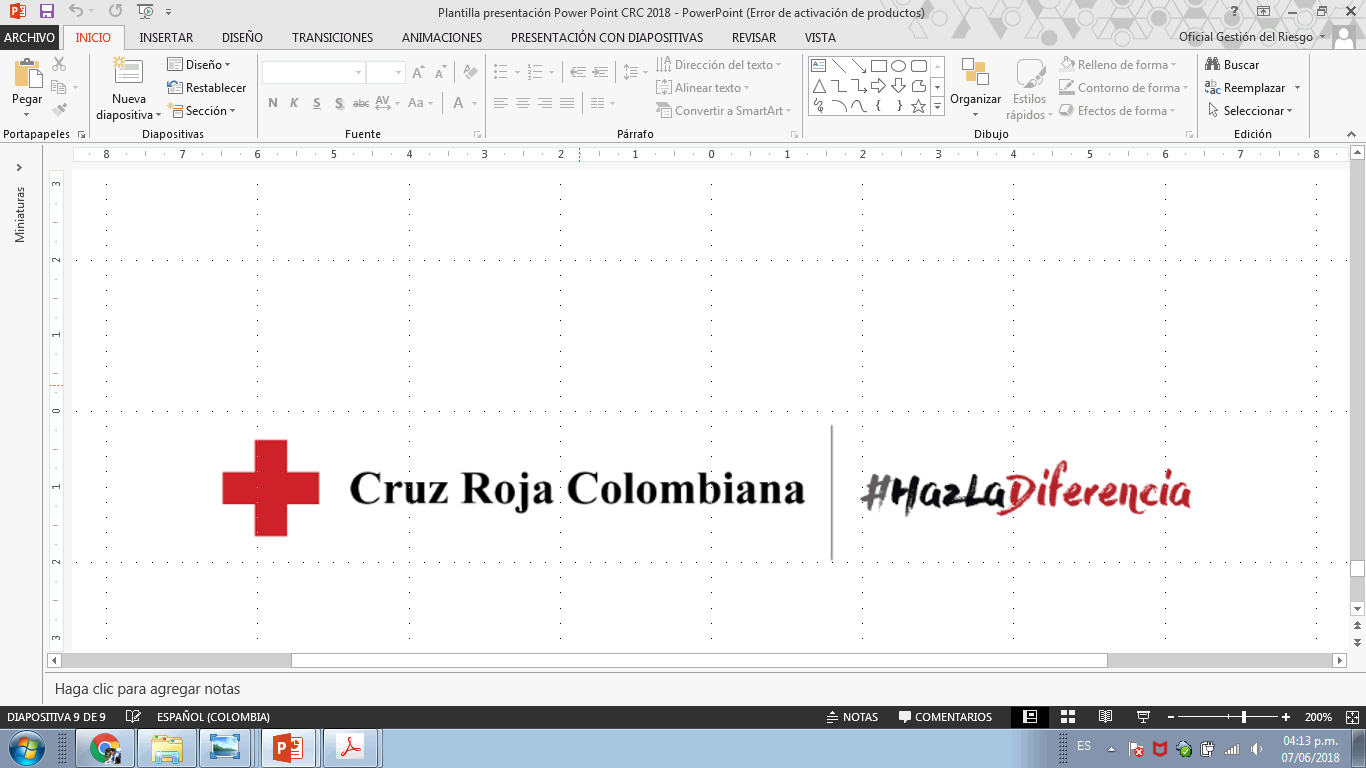 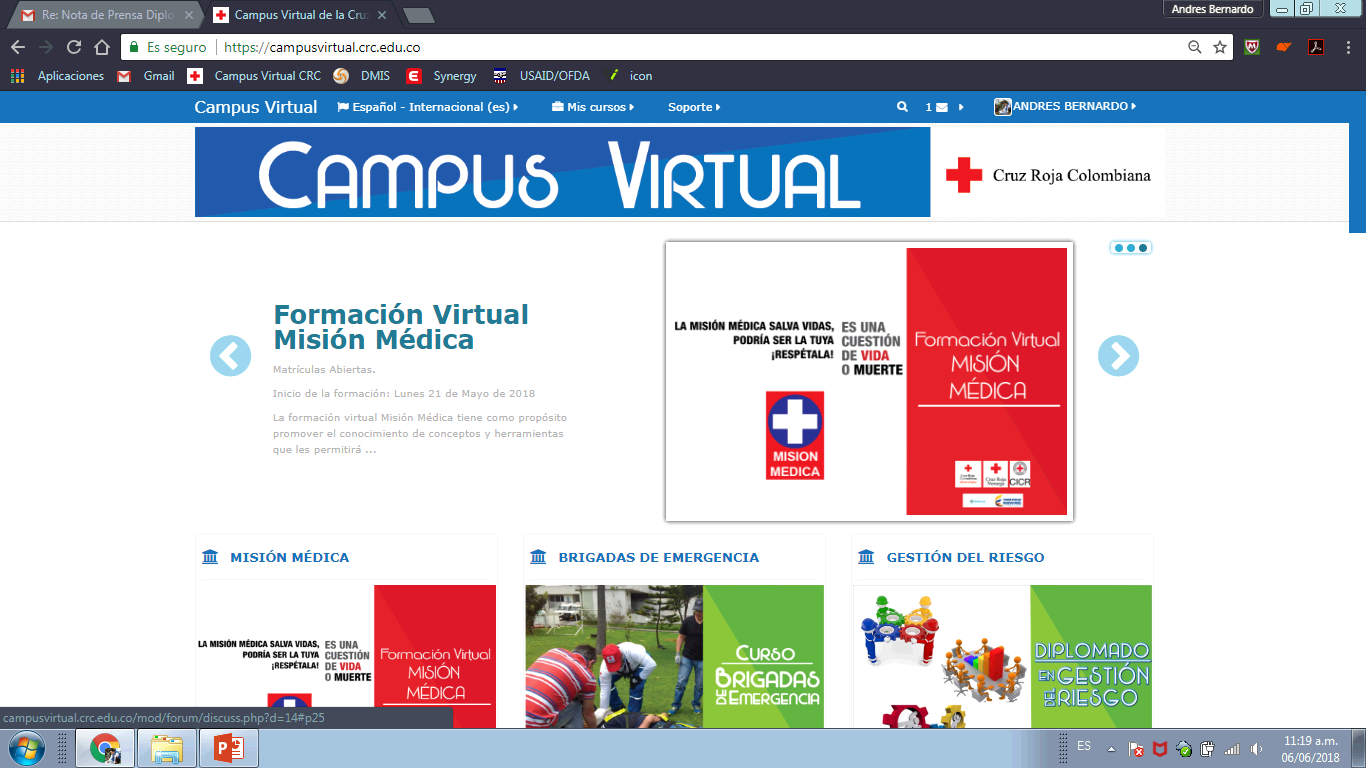 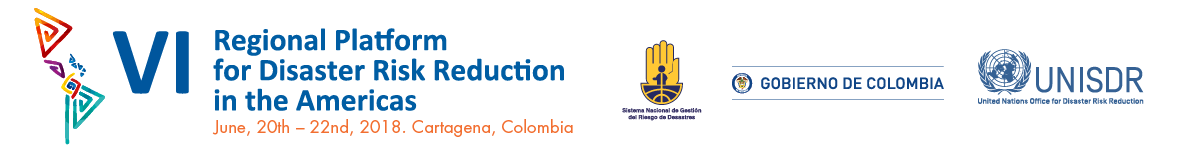 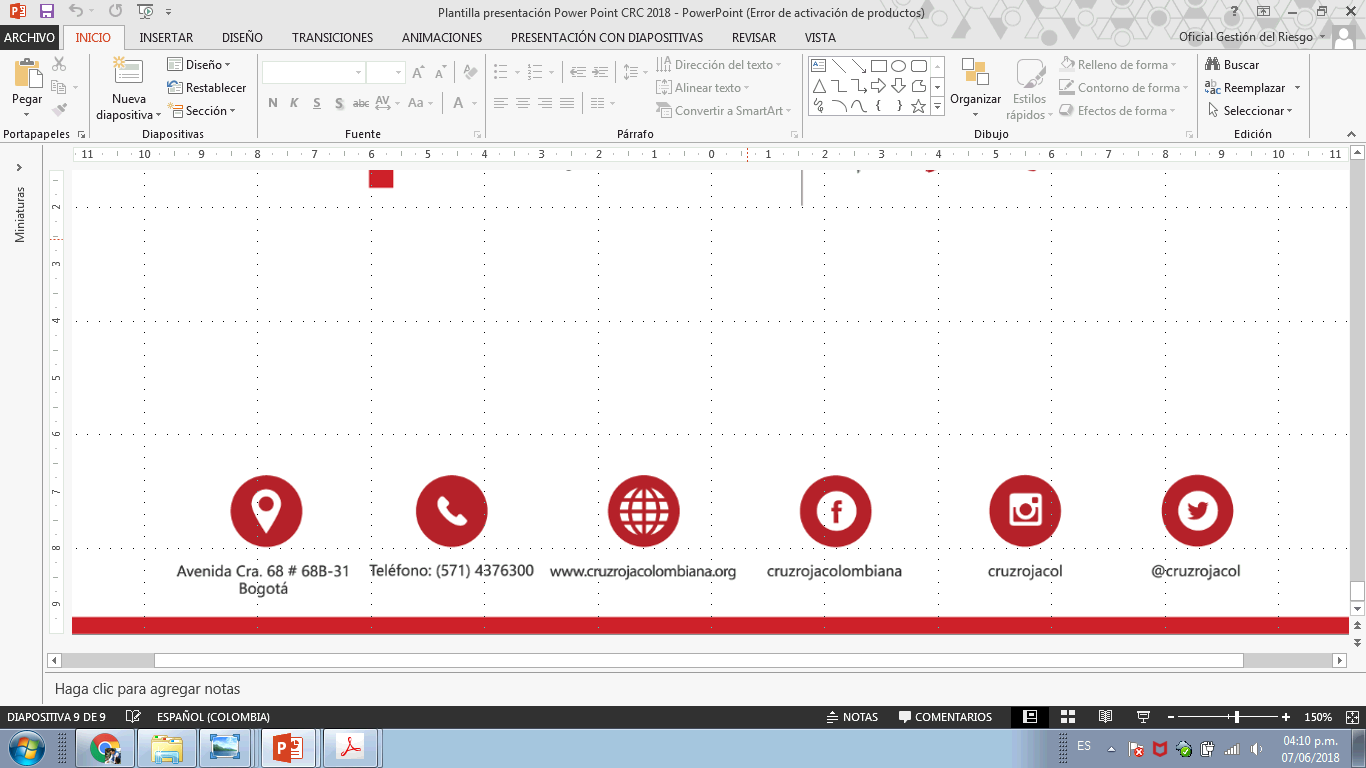 [Speaker Notes: Saludo de Bienvenida a los asistentes				1 min]